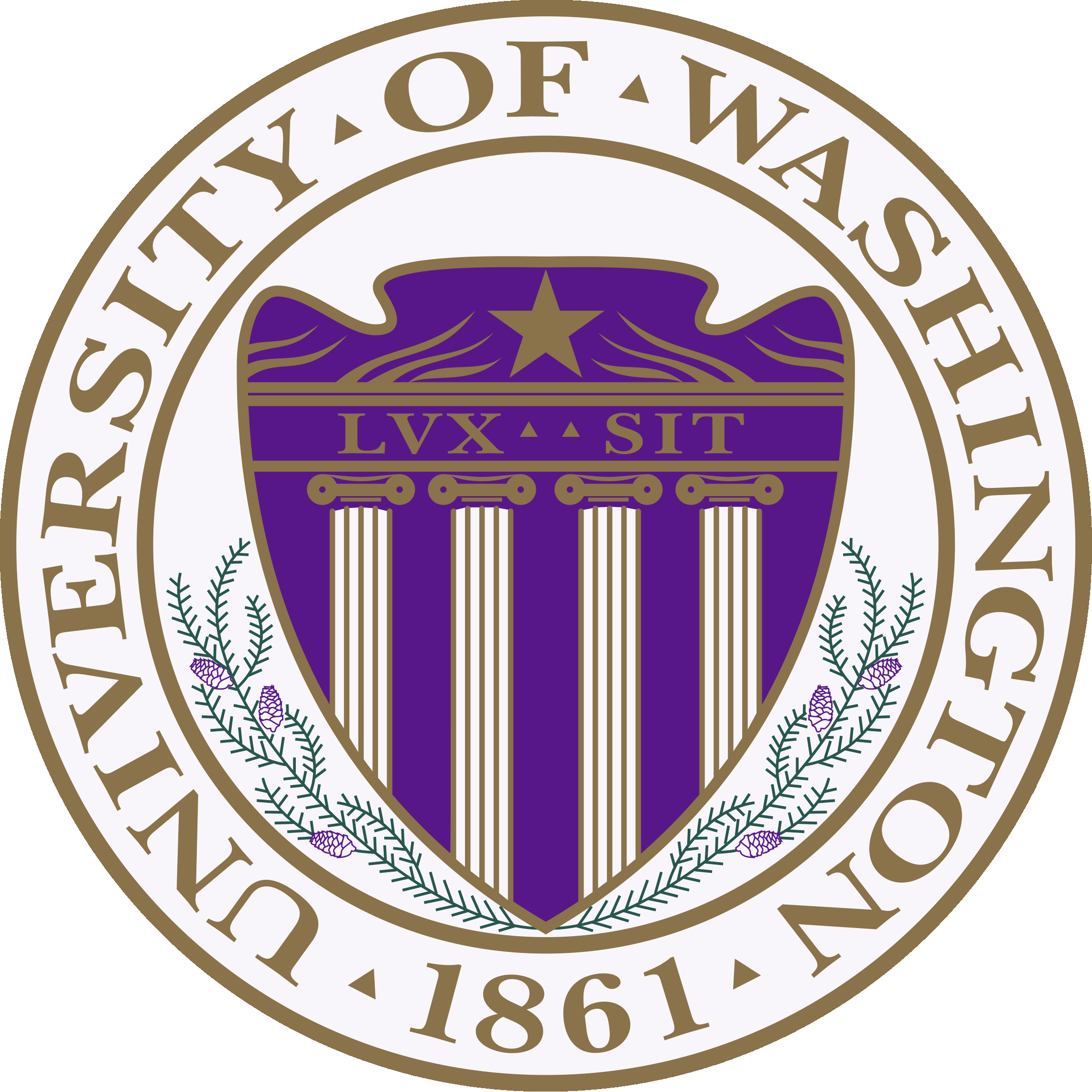 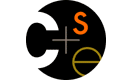 CSE373: Data Structures & AlgorithmsLecture 19: Dijkstra’s algorithm and Spanning Trees
Nicki Dell
Spring 2014
Announcements
Homework 4 due tonight at 11pm!!
David’s office hours right after class in CSE 220

Homework 5 out today
Due May 28th
As with HW4 you’re allowed to work with a partner
New partner selection method?

Midterm back at the end of class
Spring 2014
CSE373: Data Structures & Algorithms
2
Dijkstra’s algorithm
Dijkstra’s algorithm: Compute shortest paths in a weighted graph with no negative weights
4
∞
0
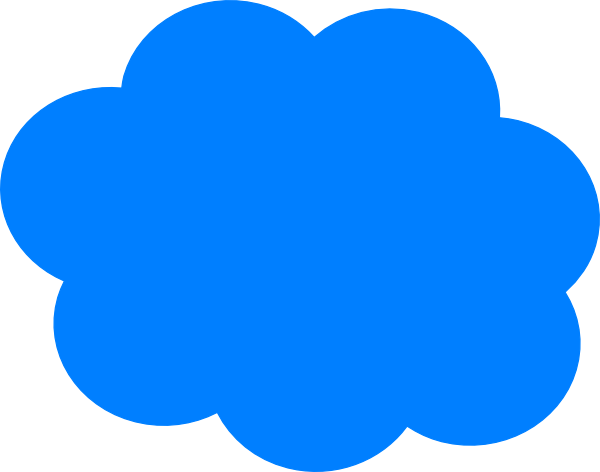 2
2
2
B
3
A
F
H
1
1
10
4
3
∞
G
1
C
2
11
D
E
4
12
7
Initially, start node has cost 0 and all other nodes have cost 

At each step:
Pick an unknown vertex v with the lowest “cost”
Add it to the “cloud” of known vertices
Update distances for nodes with edges from v
Spring 2014
CSE373: Data Structures & Algorithms
3
Correctness and Efficiency
What should we do after learning an algorithm?
Prove it is correct
Not obvious!
We will sketch the key ideas
Analyze its efficiency
Will do better by using a data structure we learned earlier!
Spring 2014
CSE373: Data Structures & Algorithms
4
Correctness: Intuition
Rough intuition: 

All the “known” vertices have the correct shortest path
True initially: shortest path to start node has cost 0
If it stays true every time we mark a node “known”, then by induction this holds and eventually everything is “known”

Key fact we need: When we mark a vertex “known” we won’t discover a shorter path later!
This holds only because Dijkstra’s algorithm picks the node with the next shortest path-so-far
The proof is by contradiction…
Spring 2014
CSE373: Data Structures & Algorithms
5
Correctness: The Cloud (Rough Sketch)
Next shortest path from inside the known cloud
v
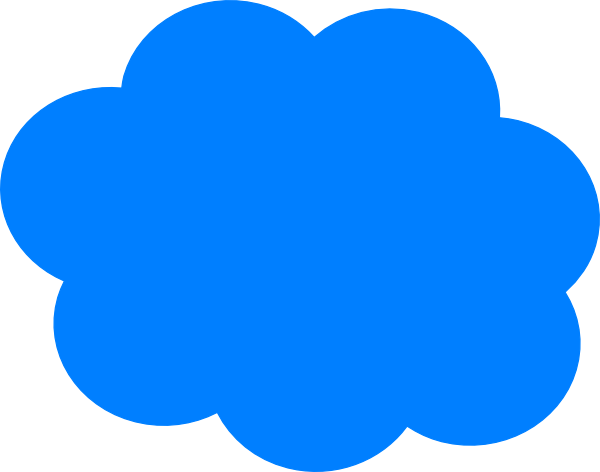 Better path to v?
The known cloud
No!
w
Source
Suppose v is the next node to be marked known (“added to the cloud”)
The best-known path to v must have only nodes “in the cloud”
 Else we would have picked a node closer to the cloud than v
Suppose the actual shortest path to v is different
It won’t use only cloud nodes, or we would know about it
So it must use non-cloud nodes.  
Let w be the first non-cloud node on this path.  
The part of the path up to w is already known and must be shorter than the best-known path to v.  So v would not have been picked.
Contradiction.
Spring 2014
CSE373: Data Structures & Algorithms
6
Efficiency, first approach
Use pseudocode to determine asymptotic run-time
Notice each edge is processed only once
dijkstra(Graph G, Node start) {
  for each node: x.cost=infinity, x.known=false
  start.cost = 0
  while(not all nodes are known) {
    b = find unknown node with smallest cost
    b.known = true
    for each edge (b,a) in G
     if(!a.known)
       if(b.cost + weight((b,a)) < a.cost){
         a.cost = b.cost + weight((b,a))
         a.path = b
       }
}
Spring 2014
CSE373: Data Structures & Algorithms
7
Efficiency, first approach
Use pseudocode to determine asymptotic run-time
Notice each edge is processed only once
dijkstra(Graph G, Node start) {
  for each node: x.cost=infinity, x.known=false
  start.cost = 0
  while(not all nodes are known) {
    b = find unknown node with smallest cost
    b.known = true
    for each edge (b,a) in G
     if(!a.known)
       if(b.cost + weight((b,a)) < a.cost){
         a.cost = b.cost + weight((b,a))
         a.path = b
       }
}
O(|V|)
O(|V|2)
O(|E|)
O(|V|2)
Spring 2014
CSE373: Data Structures & Algorithms
8
Improving asymptotic running time
So far: O(|V|2)

We had a similar “problem” with topological sort being O(|V|2) due to each iteration looking for the node to process next
We solved it with a queue of zero-degree nodes
But here we need the lowest-cost node and costs can change as we process edges

Solution?
A priority queue holding all unknown nodes, sorted by cost
But must support decreaseKey operation
Must maintain a reference from each node to its current position in the priority queue
Conceptually simple, but can be a pain to code up
Spring 2014
CSE373: Data Structures & Algorithms
9
Efficiency, second approach
Use pseudocode to determine asymptotic run-time
dijkstra(Graph G, Node start) {
  for each node: x.cost=infinity, x.known=false
  start.cost = 0
  build-heap with all nodes
  while(heap is not empty) {
    b = deleteMin()
    b.known = true
    for each edge (b,a) in G
     if(!a.known)
      if(b.cost + weight((b,a)) < a.cost){
        decreaseKey(a,“new cost – old cost”)
	      a.path = b
      }
}
Spring 2014
CSE373: Data Structures & Algorithms
10
Efficiency, second approach
Use pseudocode to determine asymptotic run-time
dijkstra(Graph G, Node start) {
  for each node: x.cost=infinity, x.known=false
  start.cost = 0
  build-heap with all nodes
  while(heap is not empty) {
    b = deleteMin()
    b.known = true
    for each edge (b,a) in G
     if(!a.known)
      if(b.cost + weight((b,a)) < a.cost){
        decreaseKey(a,“new cost – old cost”)
	      a.path = b
      }
}
O(|V|)
O(|V|log|V|)
O(|E|log|V|)
O(|V|log|V|+|E|log|V|)
Spring 2014
CSE373: Data Structures & Algorithms
11
Dense vs. sparse again
First approach: O(|V|2)

Second approach: O(|V|log|V|+|E|log|V|)

So which is better?
Sparse: O(|V|log|V|+|E|log|V|) (if |E| > |V|, then O(|E|log|V|))
Dense: O(|V|2)

But, remember these are worst-case and asymptotic
Priority queue might have slightly worse constant factors
On the other hand, for “normal graphs”, we might call decreaseKey rarely (or not percolate far), making |E|log|V| more like |E|
Spring 2014
CSE373: Data Structures & Algorithms
12
Done with Dijkstra’s
You will implement Dijkstra’s algorithm in homework 5  

Onward….. Spanning trees!
Spring 2014
CSE373: Data Structures & Algorithms
13
Spanning Trees
A simple problem: Given a connected  undirected graph G=(V,E), find a minimal subset of edges such that G is still connected
A graph G2=(V,E2) such that G2 is connected and removing any edge from E2 makes G2 disconnected
Spring 2014
CSE373: Data Structures & Algorithms
14
Observations
Any solution to this problem is a tree
Recall a tree does not need a root; just means acyclic
For any cycle, could remove an edge and still be connected

Solution not unique unless original graph was already a tree

Problem ill-defined if original graph not connected
So |E| ≥ |V|-1

A tree with |V| nodes has |V|-1 edges
So every solution to the spanning tree problem has |V|-1 edges
Spring 2014
CSE373: Data Structures & Algorithms
15
Motivation
A spanning tree connects all the nodes with as few edges as possible

Example: A “phone tree” so everybody gets the message and no unnecessary calls get made

In most compelling uses, we have a weighted  undirected graph and we want a tree of least total cost 
Example: Electrical wiring for a house or clock wires on a chip
Example: A road network if you cared about asphalt cost rather than travel time

This is the minimum spanning tree problem
Will do that next, after intuition from the simpler case
Spring 2014
CSE373: Data Structures & Algorithms
16
Two Approaches
Different algorithmic approaches to the spanning-tree problem:

Do a graph traversal (e.g., depth-first search, but any traversal will do), keeping track of edges that form a tree

Iterate through edges; add to output any edge that does not create a cycle
Spring 2014
CSE373: Data Structures & Algorithms
17
Spanning tree via DFS
spanning_tree(Graph G) {
  for each node i
		i.marked = false
  for some node i: f(i)
}
f(Node i) {
  i.marked = true
  for each j adjacent to i:
	  if(!j.marked) {
      add(i,j) to output
      f(j) // DFS
    }
}
Correctness: DFS reaches each node.  We add one edge to connect it
 to the already visited nodes.  Order affects result, not correctness.

Time: O(|E|)
Spring 2014
CSE373: Data Structures & Algorithms
18
Example
Stack
f(1)
2
1
3
7
4
6
5
Output:
Spring 2014
CSE373: Data Structures & Algorithms
19
Example
Stack
f(1)
f(2)
2
1
3
7
4
6
5
Output:  (1,2)
Spring 2014
CSE373: Data Structures & Algorithms
20
Example
Stack
f(1)
f(2)
f(7)
2
1
3
7
4
6
5
Output:  (1,2), (2,7)
Spring 2014
CSE373: Data Structures & Algorithms
21
Example
Stack
f(1)
f(2)
f(7)
f(5)
2
1
3
7
4
6
5
Output:  (1,2), (2,7), (7,5)
Spring 2014
CSE373: Data Structures & Algorithms
22
Example
Stack
f(1)
f(2)
f(7)
f(5)
f(4)
2
1
3
7
4
6
5
Output:  (1,2), (2,7), (7,5), (5,4)
Spring 2014
CSE373: Data Structures & Algorithms
23
Example
Stack
f(1)
f(2)
f(7)
f(5)
f(4)
f(3)
2
1
3
7
4
6
5
Output:  (1,2), (2,7), (7,5), (5,4),(4,3)
Spring 2014
CSE373: Data Structures & Algorithms
24
Example
Stack
f(1)
f(2)
f(7)
f(5)
f(4)  f(6)
f(3)
2
1
3
7
4
6
5
Output:  (1,2), (2,7), (7,5), (5,4), (4,3), (5,6)
Spring 2014
CSE373: Data Structures & Algorithms
25
Example
Stack
f(1)
f(2)
f(7)
f(5)
f(4)  f(6)
f(3)
2
1
3
7
4
6
5
Output:  (1,2), (2,7), (7,5), (5,4), (4,3), (5,6)
Spring 2014
CSE373: Data Structures & Algorithms
26
Second Approach
Iterate through edges; output any edge that does not create a cycle

Correctness (hand-wavy):
Goal is to build an acyclic connected graph
When we add an edge, it adds a vertex to the tree 
Else it would have created a cycle
The graph is connected, so we reach all vertices

Efficiency:
Depends on how quickly you can detect cycles
Reconsider after the example
Spring 2014
CSE373: Data Structures & Algorithms
27
Example
Edges in some arbitrary order:
  (1,2), (3,4), (5,6), (5,7),(1,5), (1,6), (2,7), (2,3), (4,5), (4,7)
2
1
3
7
4
6
5
Output:
Spring 2014
CSE373: Data Structures & Algorithms
28
Example
Edges in some arbitrary order:
  (1,2), (3,4), (5,6), (5,7),(1,5), (1,6), (2,7), (2,3), (4,5), (4,7)
2
1
3
7
4
6
5
Output: (1,2)
Spring 2014
CSE373: Data Structures & Algorithms
29
Example
Edges in some arbitrary order:
  (1,2), (3,4), (5,6), (5,7),(1,5), (1,6), (2,7), (2,3), (4,5), (4,7)
2
1
3
7
4
6
5
Output: (1,2), (3,4)
Spring 2014
CSE373: Data Structures & Algorithms
30
Example
Edges in some arbitrary order:
  (1,2), (3,4), (5,6), (5,7),(1,5), (1,6), (2,7), (2,3), (4,5), (4,7)
2
1
3
7
4
6
5
Output: (1,2), (3,4), (5,6),
Spring 2014
CSE373: Data Structures & Algorithms
31
Example
Edges in some arbitrary order:
  (1,2), (3,4), (5,6), (5,7),(1,5), (1,6), (2,7), (2,3), (4,5), (4,7)
2
1
3
7
4
6
5
Output: (1,2), (3,4), (5,6), (5,7)
Spring 2014
CSE373: Data Structures & Algorithms
32
Example
Edges in some arbitrary order:
  (1,2), (3,4), (5,6), (5,7), (1,5), (1,6), (2,7), (2,3), (4,5), (4,7)
2
1
3
7
4
6
5
Output: (1,2), (3,4), (5,6), (5,7), (1,5)
Spring 2014
CSE373: Data Structures & Algorithms
33
Example
Edges in some arbitrary order:
  (1,2), (3,4), (5,6), (5,7), (1,5), (1,6), (2,7), (2,3), (4,5), (4,7)
2
1
3
7
4
6
5
Output: (1,2), (3,4), (5,6), (5,7), (1,5)
Spring 2014
CSE373: Data Structures & Algorithms
34
Example
Edges in some arbitrary order:
  (1,2), (3,4), (5,6), (5,7), (1,5), (1,6), (2,7), (2,3), (4,5), (4,7)
2
1
3
7
4
6
5
Output: (1,2), (3,4), (5,6), (5,7), (1,5)
Spring 2014
CSE373: Data Structures & Algorithms
35
Example
Edges in some arbitrary order:
  (1,2), (3,4), (5,6), (5,7), (1,5), (1,6), (2,7), (2,3), (4,5), (4,7)
2
1
3
7
4
6
Can stop once we
have |V|-1 edges
5
Output: (1,2), (3,4), (5,6), (5,7), (1,5), (2,3)
Spring 2014
CSE373: Data Structures & Algorithms
36
Cycle Detection
To decide if an edge could form a cycle is O(|V|) because we may need to traverse all edges already in the output

So overall algorithm would be O(|V||E|)

But there is a faster way we know

Use union-find!
Initially, each item is in its own 1-element set
Union sets when we add an edge that connects them
Stop when we have one set
Spring 2014
CSE373: Data Structures & Algorithms
37
Using Disjoint-Set
Can use a disjoint-set implementation in our spanning-tree algorithm to detect cycles:

Invariant: 	u and v are connected in output-so-far 
					iff 
 			    u and v in the same set

Initially, each node is in its own set
When processing edge (u,v):
If  find(u) equals find(v), then do not add the edge
Else add the edge and union(find(u),find(v))
O(|E|) operations that are almost O(1) amortized
Spring 2014
CSE373: Data Structures & Algorithms
38
Summary So Far
The spanning-tree problem
Add nodes to partial tree approach is O(|E|)
Add acyclic edges approach is almost O(|E|)
Using union-find “as a black box”

But really want to solve the minimum-spanning-tree problem
Given a weighted undirected graph, give a spanning tree of minimum weight
Same two approaches will work with minor modifications
Both will be O(|E| log |V|)
Spring 2014
CSE373: Data Structures & Algorithms
39
Minimum Spanning Tree Algorithms
Algorithm #1
Shortest-path is to Dijkstra’s Algorithm
as
Minimum Spanning Tree is to Prim’s Algorithm
(Both based on expanding cloud of known vertices, basically using a priority queue instead of a DFS stack)

Algorithm #2
Kruskal’s Algorithm for Minimum Spanning Tree
is
Exactly our 2nd approach to spanning tree 
but process edges in cost order
Spring 2014
CSE373: Data Structures & Algorithms
40